Государственное бюджетное дошкольное образовательное учреждение 
детский сад  № 13
комбинированного вида Кронштадского района Санкт – Петербурга
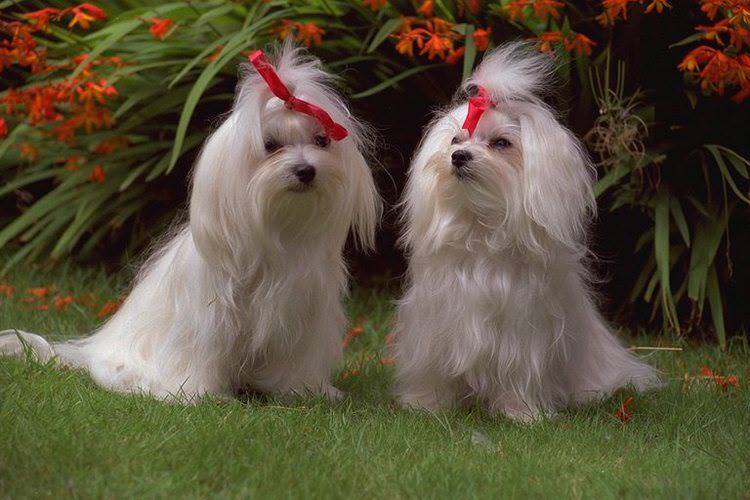 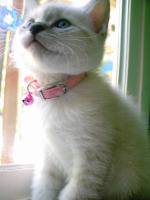 ЗАГАДКИ О ЖИВОТНЫХ
Работу выполнила: 
 Феоктистова Наталья Сергеевна
воспитатель высшей
 квалификационной категории.
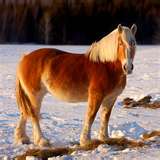 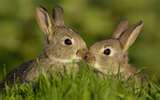 2013 год
ДИКИЕ 





ЖИВОТНЫЕ
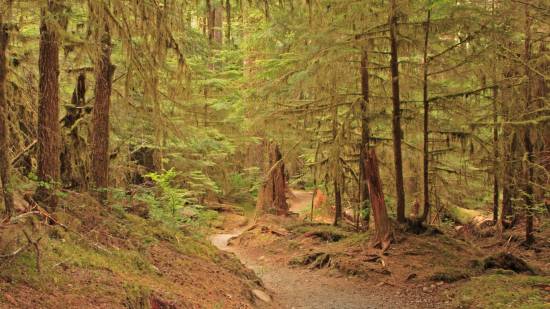 Неуклюжий, косолапый,
Он сосёт в берлоге лапу.
Кто таков? Скорей ответь!
Ну, конечно же,…
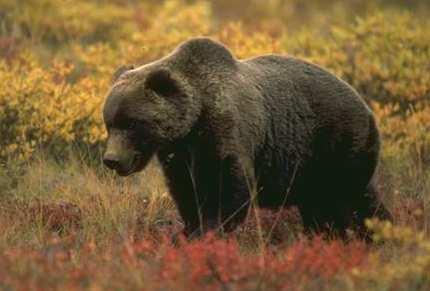 МЕДВЕДЬ
Рыжая плутовка 
Спряталась под ёлкой.
Зайца ждёт хитрюга та.
Как зовут её?..
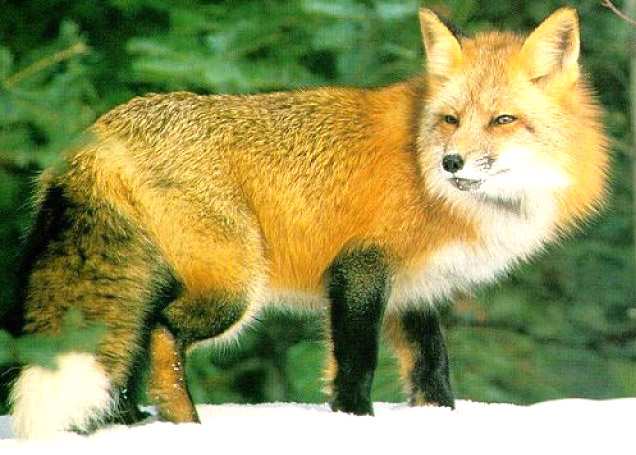 ЛИСА
Колюч он, но не ёлочка,
В иголках, но не сосенка,
В клубок свернуться может.
Конечно, это...
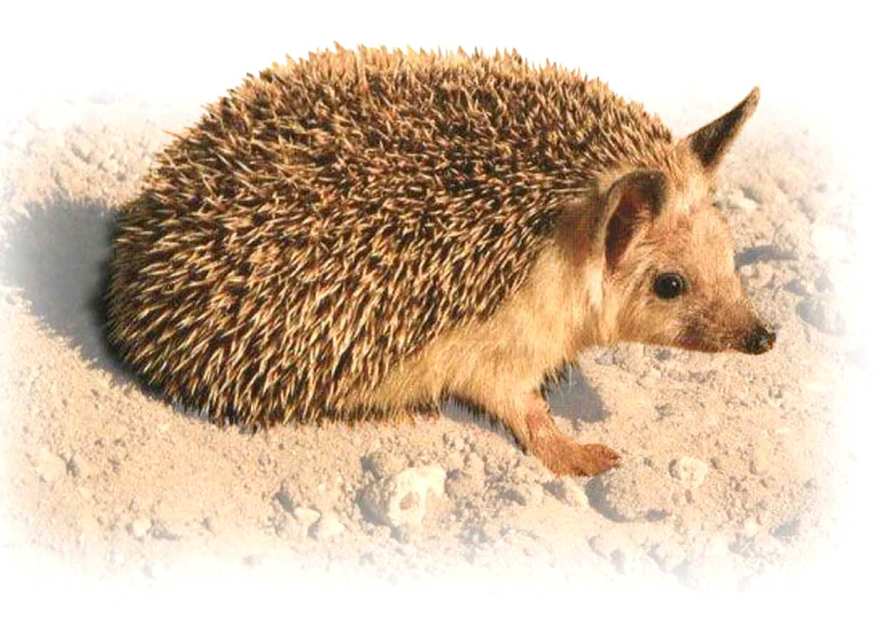 ЁЖИК
Серый, страшный и зубастый
Произвел переполох.
Все зверята разбежались.
Напугал зверят тех..
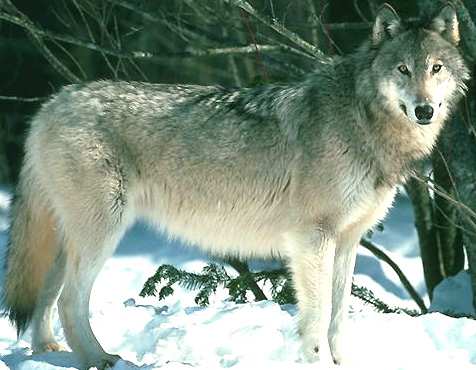 ВОЛК
Этот серенький грызун –
Вислоухий топотун.
От беды в кустах скрываясь,
Задремал трусишка ...
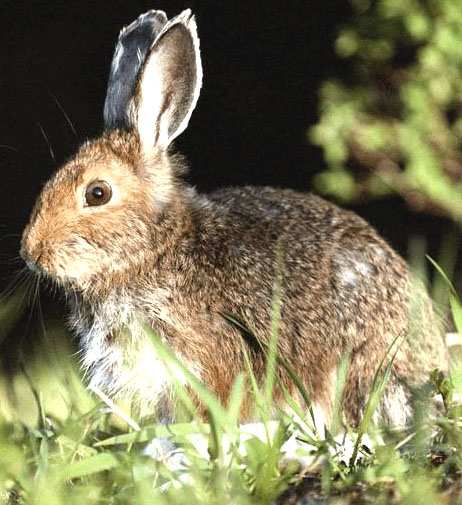 ЗАЯЦ
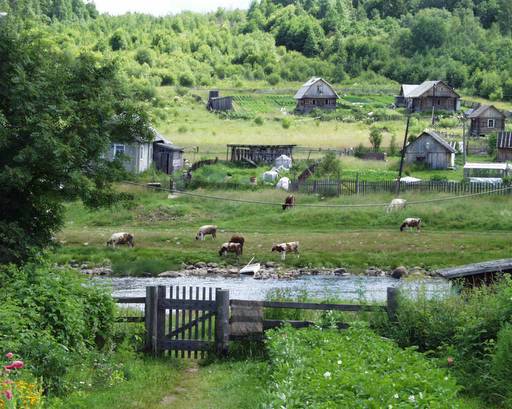 ДОМАШНИЕ




ЖИВОТНЫЕ
У меня отличный слух,Умный взгляд и тонкий нюх.Сразу лезу с кошкой в драку,Потому что я ...
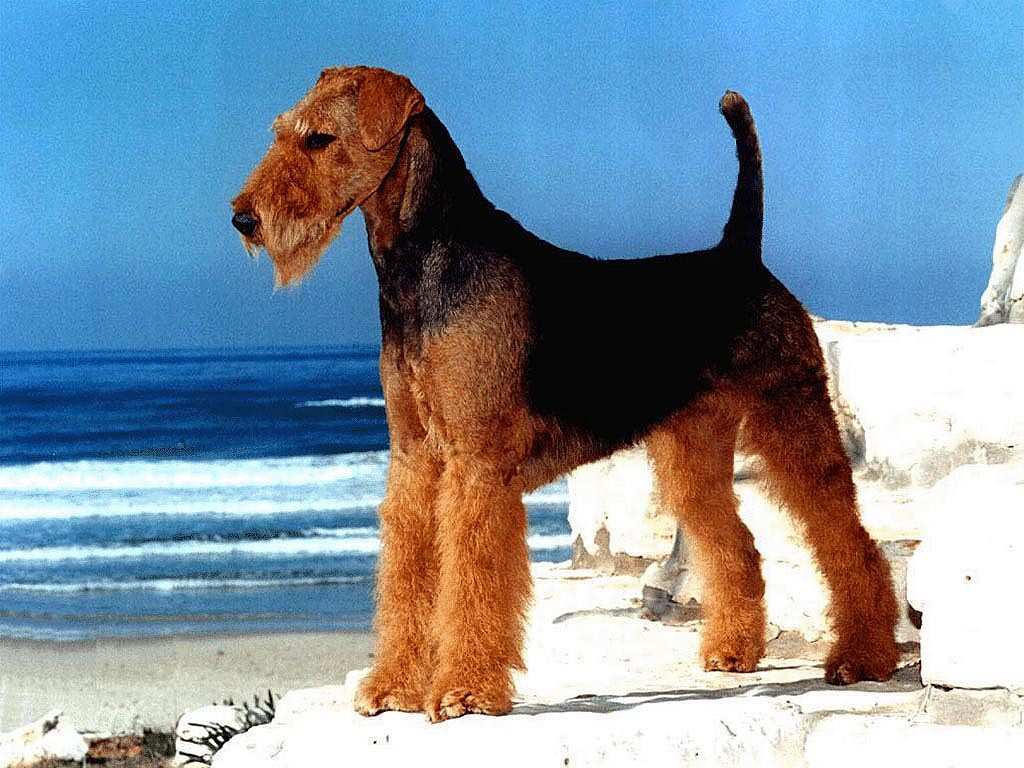 СОБАКА
Сама — пестрая,
 Ест—зеленое,
 Дает белое.
Мычит: "Му-у-у",
Кто это — не пойму!
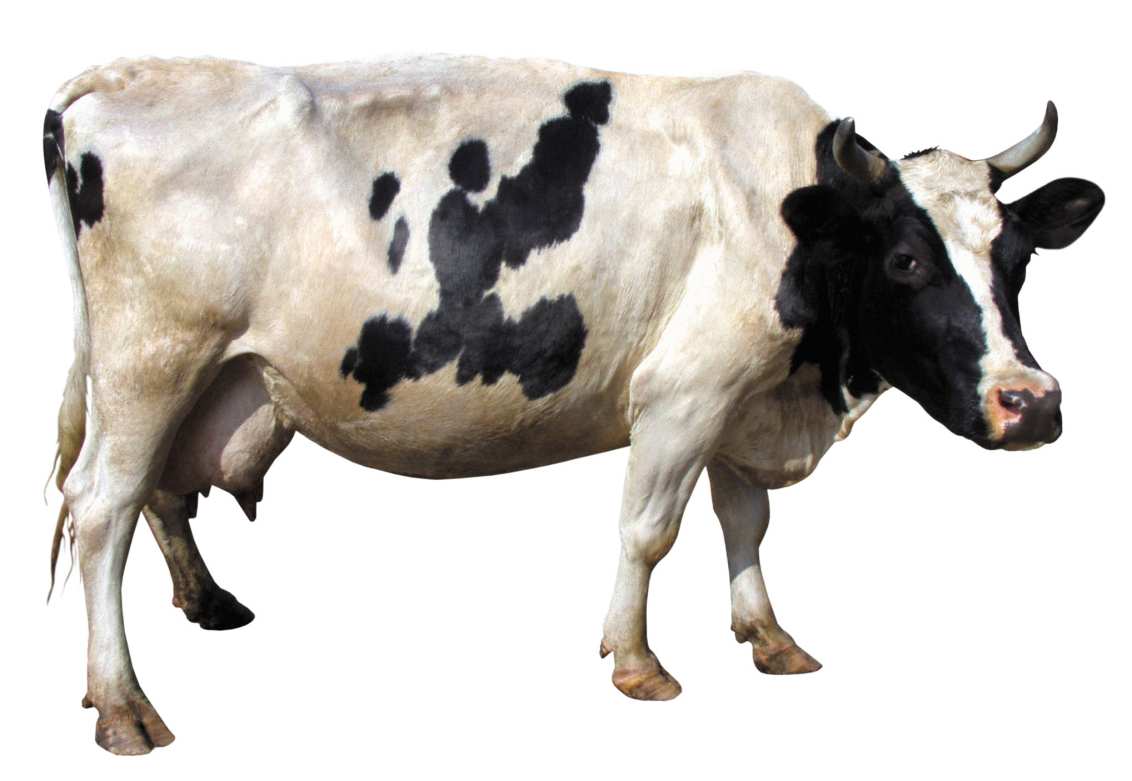 КОРОВА
Мордочка усатая,
 шубка полосатая,Часто умывается,
 но с водой не знается.
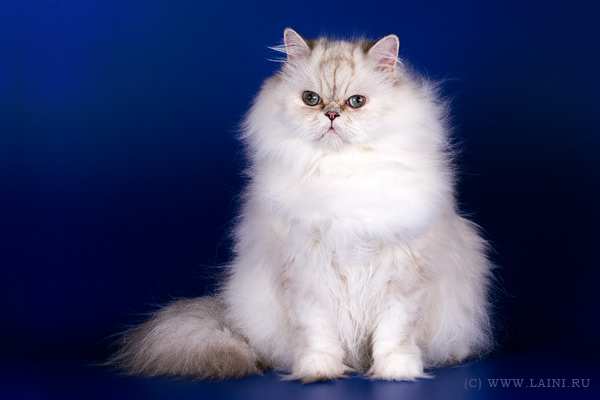 КОШКА
С подстриженной гривой,
 Скачет ретиво, 
Чуть шпорами тронь, 
Кто же это? ...
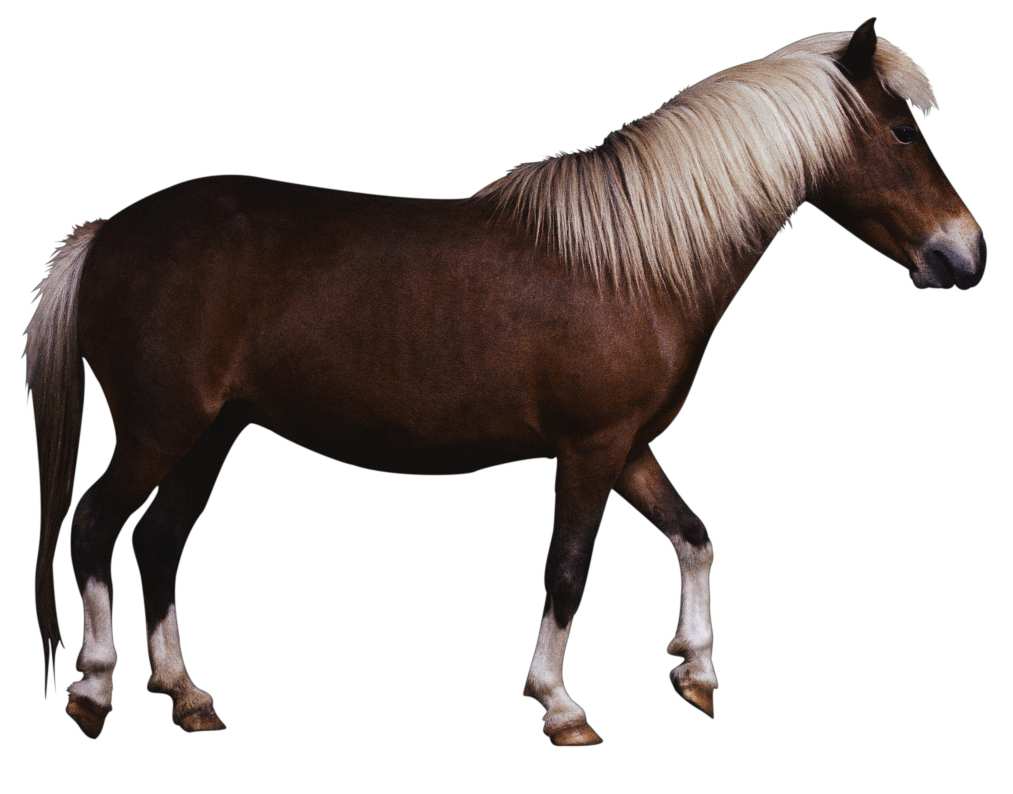 КОНЬ
С бородою, а не старик,С рогами, а не бык.Не конь, а брыкается,Доят, но не корова.
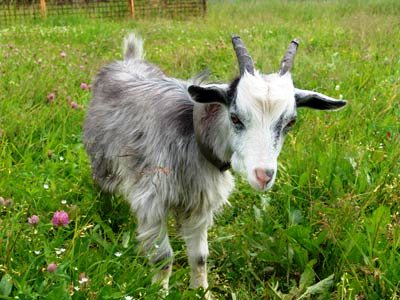 КОЗА